Conformal Inference
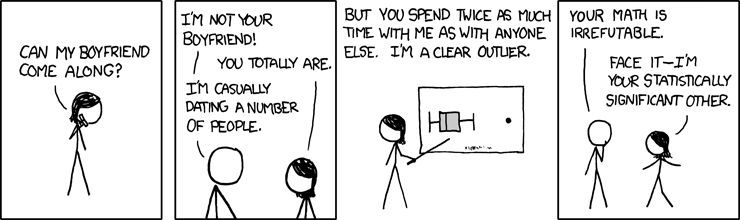 Introduction
Introduced for the first time be Gammerman et al. [1]. They focused on creating prediction sets for a binary response
Saunders et al. [2] used p-values to create prediction sets. This is the current framework in use
Wasserman et al. [3] brought conformal prediction from CS to Stats. A nice overview is given by Angelopoulos and Bates [4].
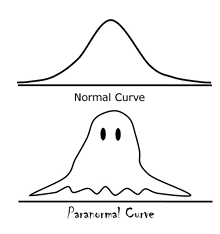 [1] Alex Gammerman, Vladimir Vapnik, and Vladimir Vovk. Learning by transduction. In Proceedings of the Fourteenth Conference on Uncertainty in Artificial Intelligence, pages 148–156. Morgan Kaufmann, 1998.
[2] Craig Saunders, Alexander Gammerman, and Volodya Vovk. Transduction with confidence and credibility. Pages 722–726, 01 1999.
[3] Jing Lei and Larry Wasserman. Distribution-free prediction bands for non-parametric regression. Journal of the Royal Statistical Society Series B, 76(1):71–96, January 2014. URL https://ideas.repec.org/a/bla/jorssb/ v76y2014i1p71-96.html.
[4] Anastasios N. Angelopoulos and Stephen Bates. A gentle introduction to conformal prediction and distribution-free uncertainty quantification. CoRR, abs/2107.07511,2021. URL https://arxiv.org/abs/2107.07511.
Setup
[1] V. Vovk, A. Gammerman, and C. Saunders, “Machine-learning applications of algorithmic randomness, ”in International Conference on Machine Learning,1999, pp. 444–453
[Speaker Notes: theproof ofTheorem5criticallyreliesonthefactthatthescoresYn+1 n+1 isexchangeablewithsYn+1 1 ,...,sYn+1 n .Wedefer theproofto[1],andnotethatupperboundin(1)alsoholdswhenthescorefunctioniscontinuous.]
Why ceil?
Full Conformal Prediction for a Discrete Response
Split Conformal Prediction
Insights from Split Conformal Prediction
A Simple Conformal Score
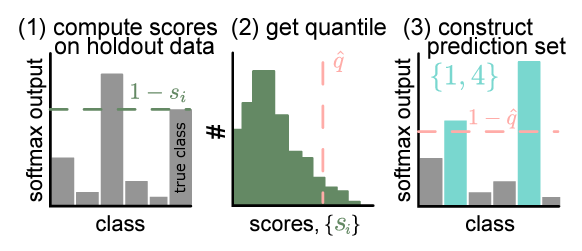 Classification: Adaptive Prediction Sets [1]
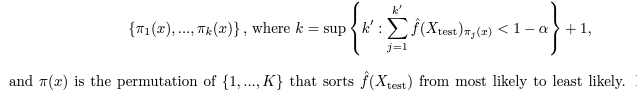 [1] Romano, Yaniv, Matteo Sesia, and Emmanuel Candes. "Classification with valid and adaptive coverage." Advances in Neural Information Processing Systems 33 (2020): 3581-3591.
APS continued
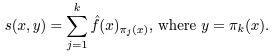 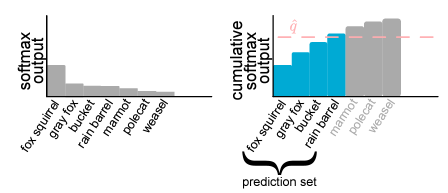 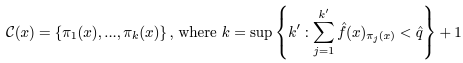 Conformalized Quantile Regression [1]
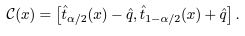 [1] R. Koenker and G. Bassett Jr, “Regression quantiles,” Econometrica : Journal of the Econometric Society, vol. 46, no. 1, pp. 33–50,1978
CQR continued
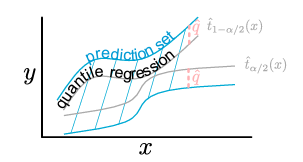 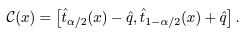 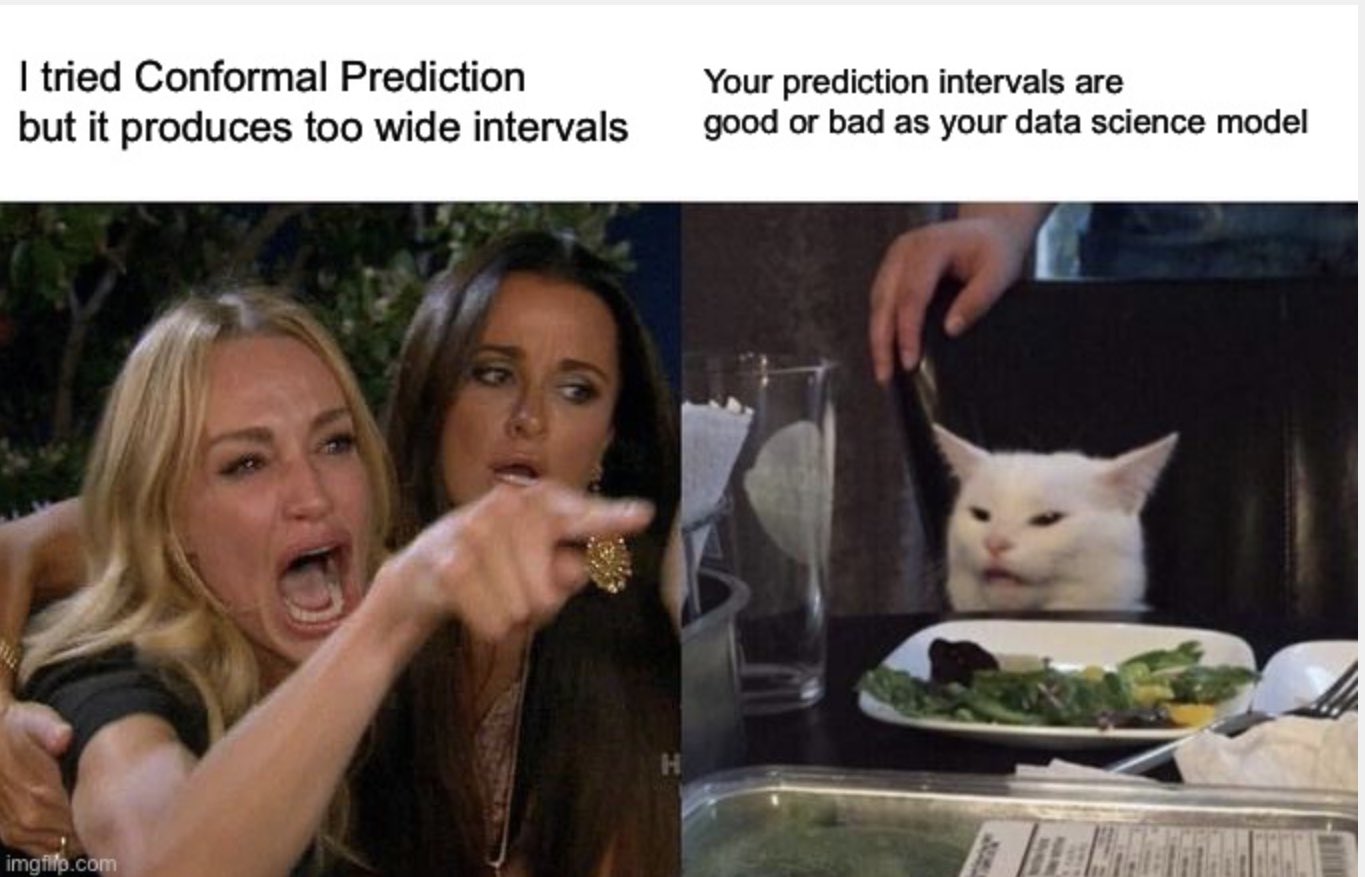 Thanks